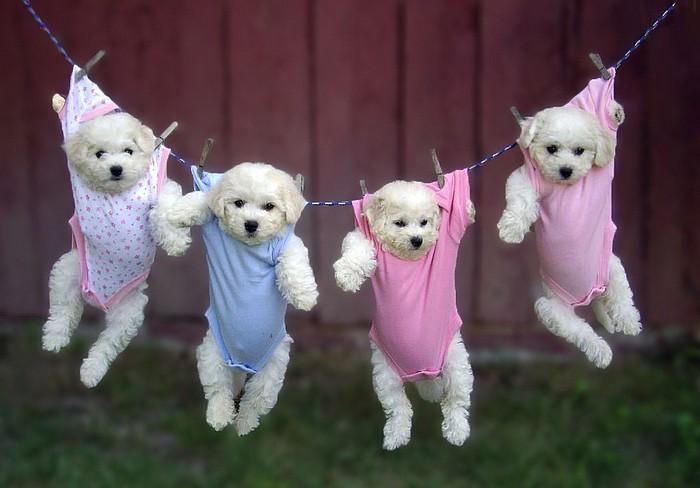 Lietišķā etiķete
Jaukajām 20.grupas meitenēm 
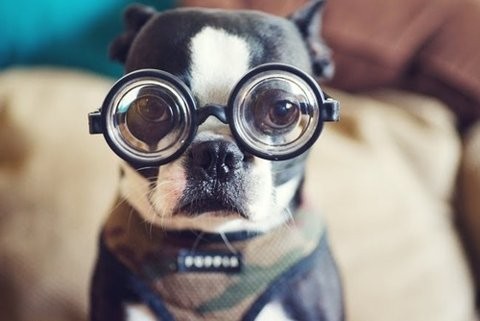 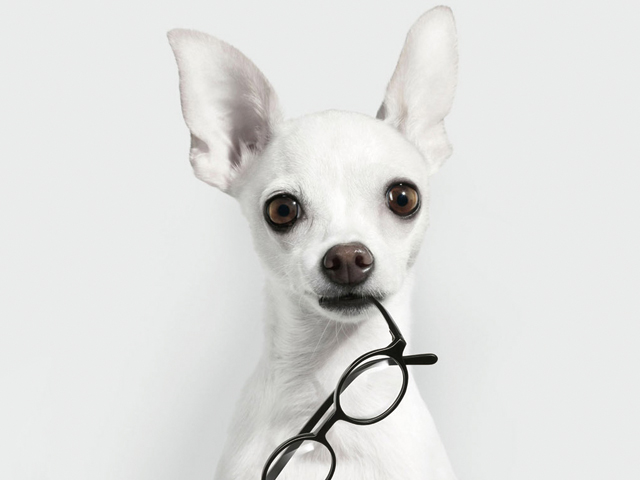 Ko mēs šodien apgūsim 
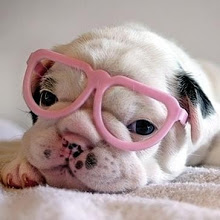 Kas ir lietišķā etiķete?
Kur tā var noderēt man?
Pirmais iespaids.
Lietišķā komunikācija.
Karjeras plānošana.
Nedaudz par apģērba etiķeti.
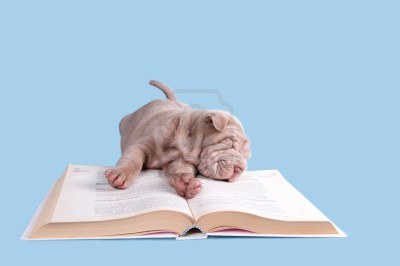 Lietišķās etiķetes jēdziens, būtība un nozīme
«You never get a second chance to 
make a good first impression»
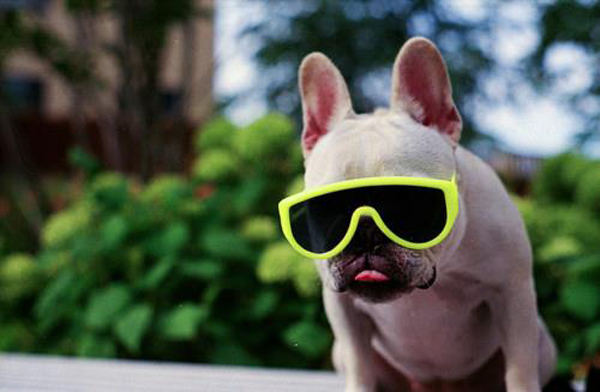 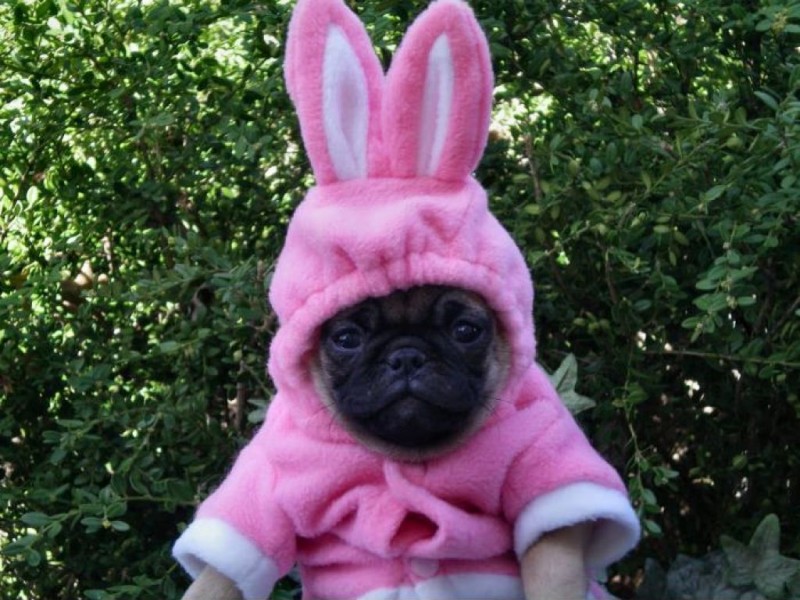 Lietišķās etiķetes būtība ir «mazināt sadursmi»
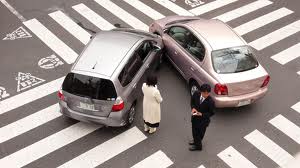 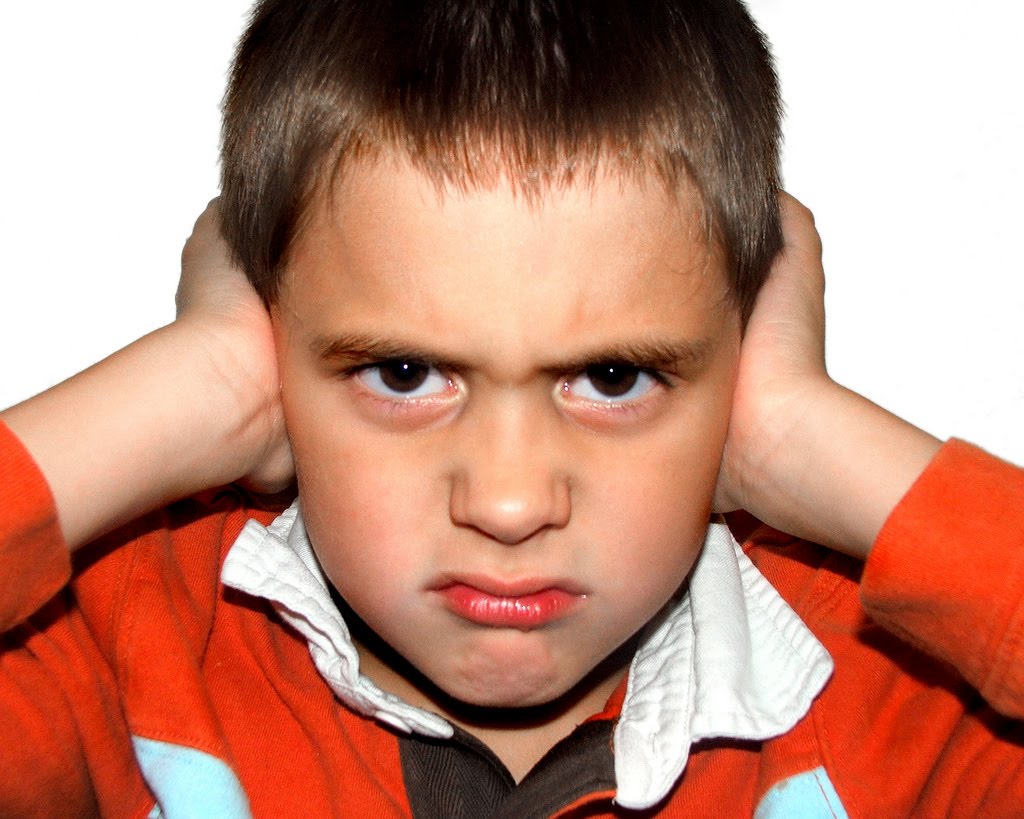 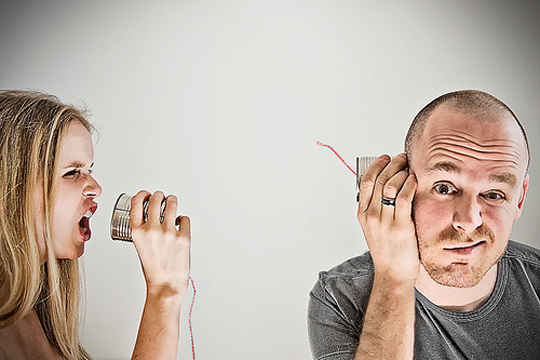 Kas ir tās lietas, kas varētu izraisīt «sadursmi»?
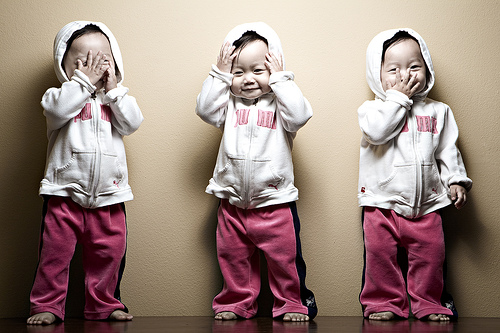 Definīcija
Etiķete nosaka saskarsmes noteikumus starp 
dažādiem dzimumiem, vecumiem, sociālām, 
profesionālām, konfesionālām un citām 
sabiedrības grupām

Etiķete = komunikatīvās uzvedības paraugs un 
ideāls.
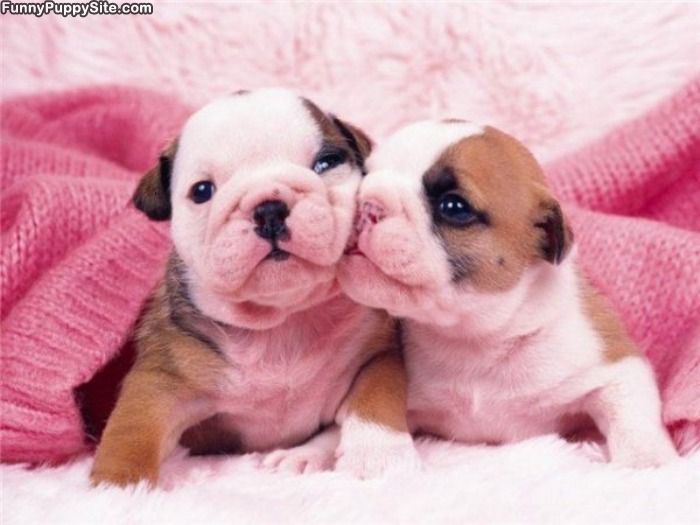 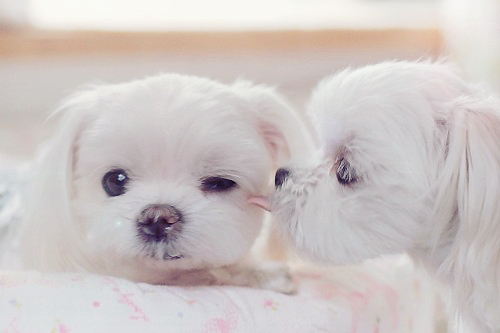 Visur pasaulē augstu tiek vērtēti lietišķo 
attiecību pamatprincipi: laipnība, cieņa, 
sapratne un, protams, 

„zelta morāles” princips 

„ Izturies pret citiem tā, kā vēlies, 
lai citi izturas pret tevi!”
Etiķetes veidi
• Diplomātiskā protokola norma 
• Ikdienas etiķete 
• Galda jeb viesmīlības (okazionālā) etiķete 
• Svētku etiķete 
• Galma etiķete 
• Militārā etiķete 
• Literārā etiķete 
• Verbālā un neverbālā etiķete 
• Lietišķā jeb biznesa etiķete
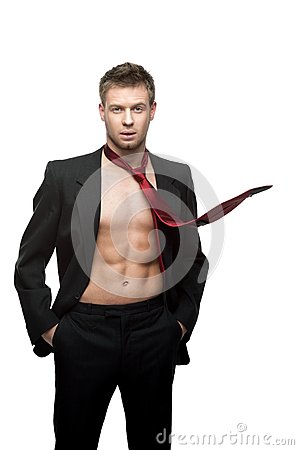 Pārzināt etiķeti svarīgi, lai...
... atstātu lielisku iespaidu un radītu pozitīvu tēlu. 
... atklātu sociālās prasmes un demonstrētu 
respektu pret citiem. 
... veidotu pārliecību par sevi kolektīvā un 
profesionālajā saskarsmē. 
... nepieļautu mulsinošas / neērtas situācijas. 
... nodrošinātu sev sasniegumus profesionālajā 
jomā.
Kur Jūs var pielietot lietišķās etiķetes principus
• Radot par sevi labu pirmo iespaidu visur un 
vienmēr. 
• Komunikācijā ar citiem. 
• Plānojot jau laicīgi savu karjeru. 
• Uzstājoties. 
• Izvēloties atbilstošajai situācijai piemērotu 
apģērbu. 
• Pārzinot galda etiķeti, lai varat justies brīvi pie galda.
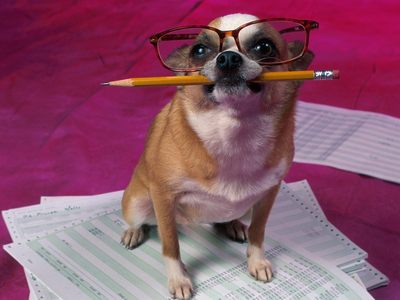 Pirmais iespaids
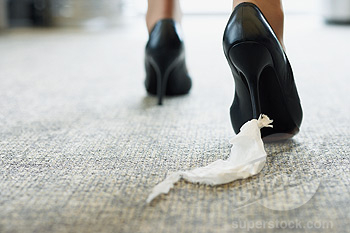 30 sekundēs 
cilvēki novērtē Jūsu: 
– ekonomisko stāvokli 
– izglītības līmeni 
– stāvokli sabiedrībā 
– izsmalcinātības 
līmeni 
– veiksmes līmeni
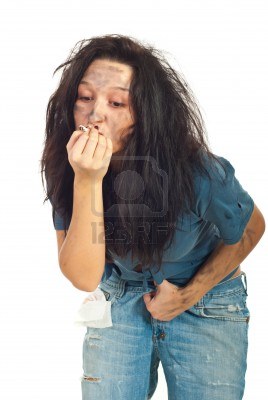 4 minūtēs cilvēki nospriež par to vai Jūs esat:
– uzticams 
– žēlsirdīgs 
– līdzjūtīgs 
– drošs 
– inteliģents 
– nedrošs 
– pazemīgs 
– pieticīgs 
– draudzīgs 
– konfidenciāls
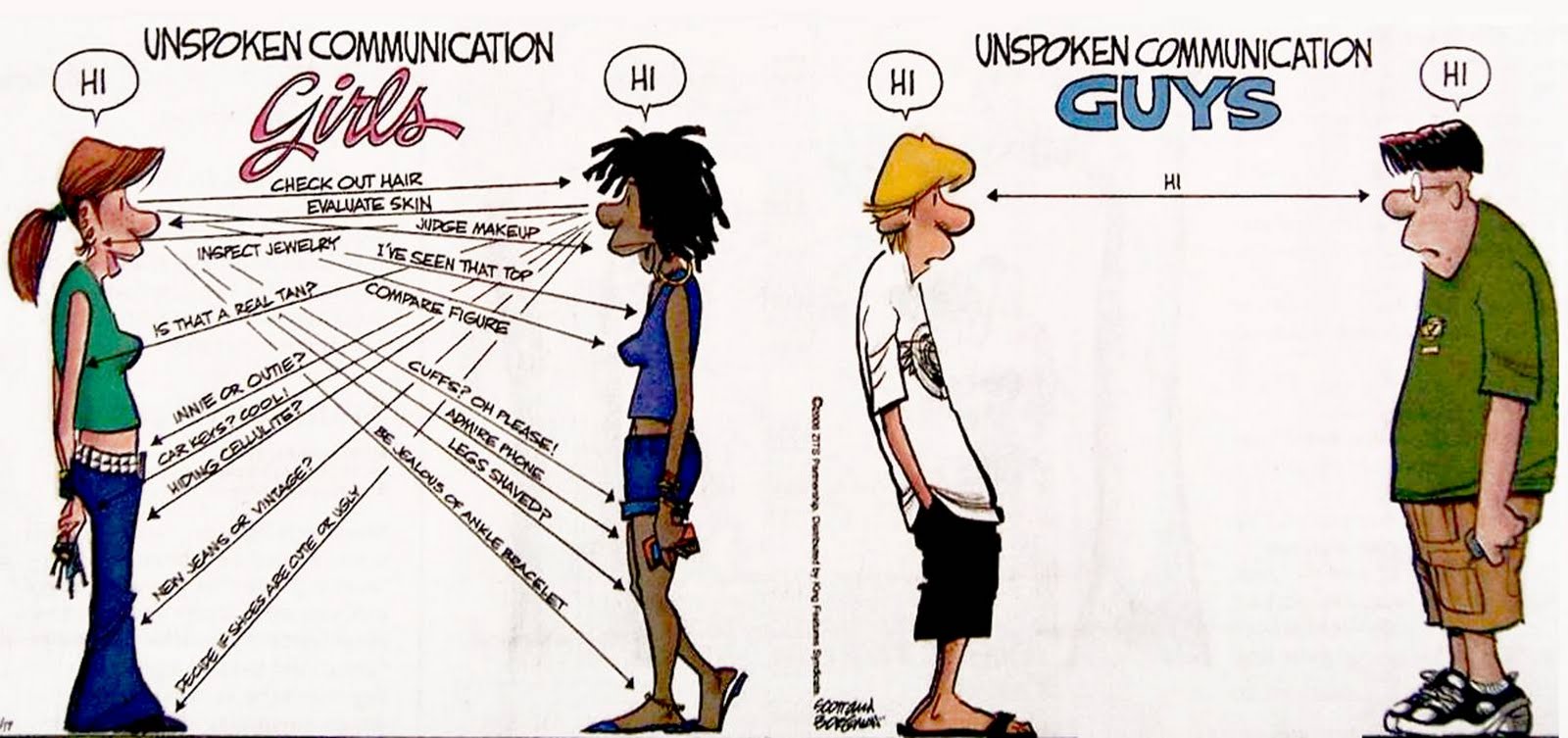 Vai pirmais iespaids ir ilgstošs?
• pirmais iespaids radīts emocionālā nevis 
racionālā līmenī 
• tikai pēc tam smadzenes veic racionālu 
izvērtējumu 
• cilvēku dabā ir vēlme nemainīt savu pirmo 
iespaidu 
• jo pieredzējušāks cilvēks, jo tas var 
precīzāk novērtēt cilvēku pēc pirmā 
iespaida
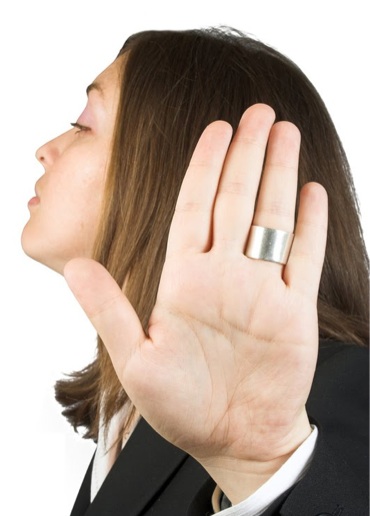 Lai veidotu pozitīvu pirmo iespaidu
• Novērtējiet auditoriju. 
• Novērtējiet to pieredzes līmeni. 
• Nospraudiet mērķi. 
• Apģērbieties, uzvedieties un komunicējiet tā 
lai atspoguļo auditorijas gaidas.
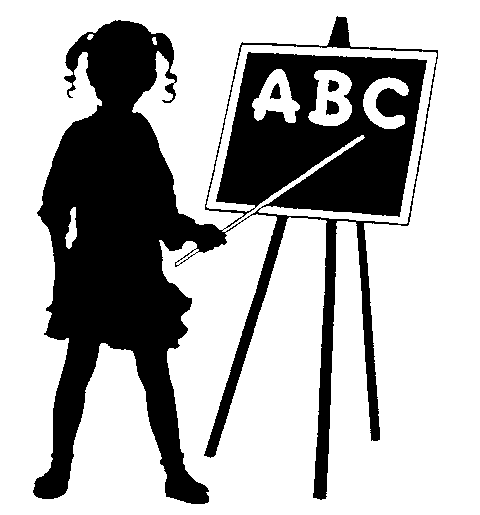 Imidža A,B,C
• Appearance – izskats 
– krāsa, apģērbs, sakoptība 
• Behavior – uzvedība 
– etiķetes ievērošana, pieklājība , attieksme 
• Communication – komunikācija 
– verbālā, neverbālā, rakstiskā
Lietišķā komunikācija
Jūsu dzīves kvalitāte ir atkarīga no Jūsu komunikācijas spējām 
Ļoti svarīga ir arī attieksme, jo tā veicina to, 
cik veiksmīgi Jūs iederēsieties jebkurā vidē.
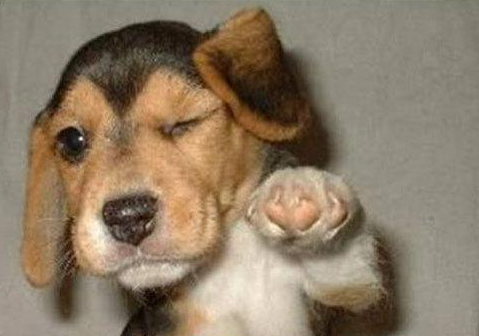 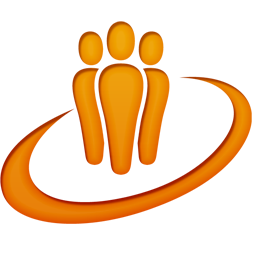 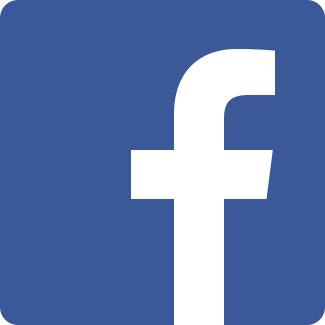 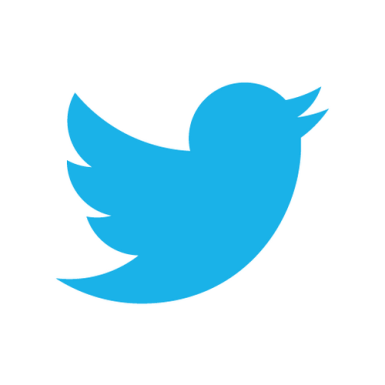 • Atcerieties, ka lietišķā komunikācija ir kas 
vairāk par tiešo komunikāciju «aci pret aci», 
tie ir arī Jūsu rakstītie darbi, sarakste un 
telefonsarunas. 
• Vēl vairāk – tas ir tas kā Jūs izskatieties un ne 
tikai «aci pret aci», bet arī sociālajos tīklos!!! 

Ekonomisti Internet lomu mūsdienu procesos 
salīdzina ar efektu kādu radīja elektroenerģijas 
un dzelzceļa ienākšana pasaules ekonomikā.
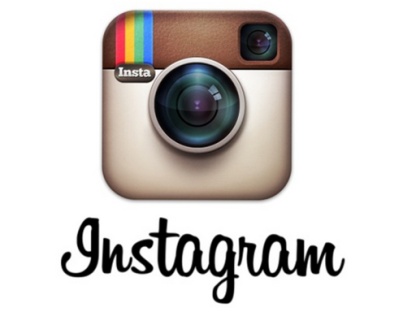 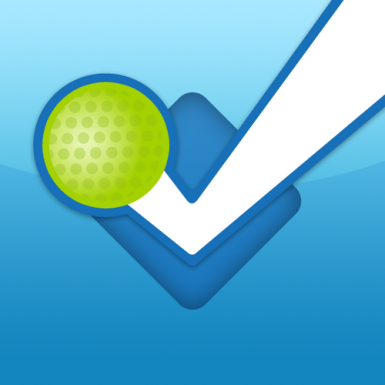 Karjeras plānošana
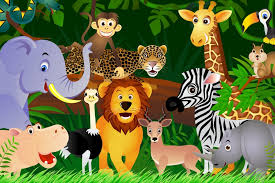 It’s a jungle out there… 
 


Darba tirgū valda sīva konkurence un tas kā 
Jūs sevi prezentēsiet ir daudz vairāk kā 
grūtākais eksāmens vidusskolā. ..
Gatavošanās savam pirmajam darbam
Pozitīvā domāšana – uzsāciet savu gatavošanos darbam 
jau tagad ar pozitīvas attieksmes pret dzīvi veidošanu. 
Ar ko sākt ... – lasiet literatūru, grāmatas par karjeras 
veidošanu. Noskaidrojiet, kas ir Jūsu reģiona 
veiksmīgākie uzņēmēji. 
Izkopiet Jūsu karjerai nepieciešamās dotības, izproties 
kas ir tas, kas Jums padodas vislabāk. 
Brīvā laika intereses – dažādas aktivitātes un intereses 
ārpus studijām var papildināt Jūsu iegūtās zināšanas un 
virzīt Jūsu karjeru.
....Ahhhh....
Lietišķā apģērba kodekss
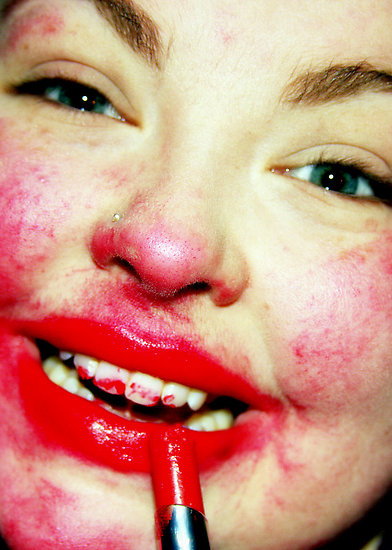 • Tas, kā Jūs ģērbjaties ir svarīgākā neverbālā 
komunikācija, kā Jūs parādāt sevi. 
• Jūsu apģērbs izsaka piemērotību, veiksmi, uzticamību 
un inteliģenci. 





• Paļaujaties vairāk uz konservatīvā tipa stilu. 
• Izvairieties no kliedzošām krāsām un apdrukātiem 
apģērbiem. 
• Pārliecinieties vai Jūsu drēbes ir kārtīgi izgludinātas. 
• Izvēlaties “ekstra” kaklasaiti, kreklu vai zeķubikses tikai 
atbilstošos gadījumos.
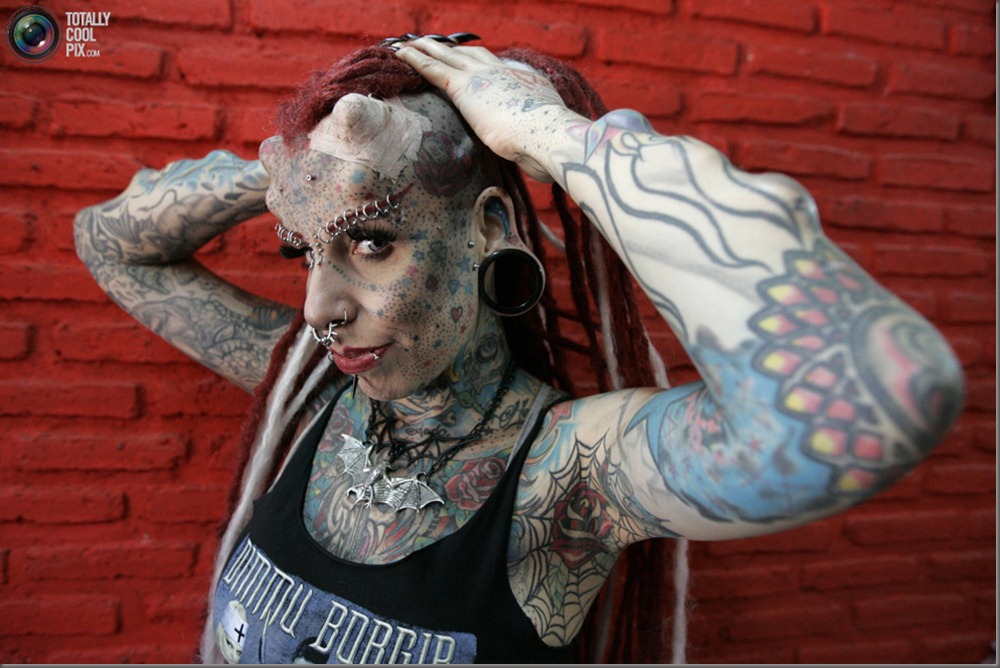 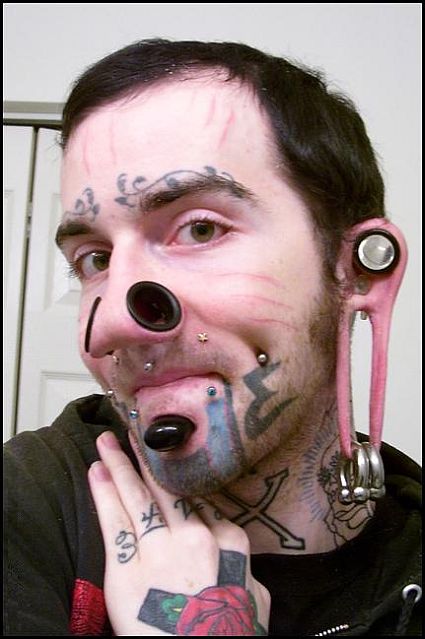 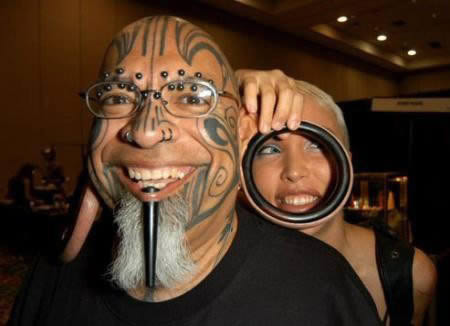 Lietišķas sievietes tēls
• Tumšs divdaļīgs konservatīvs KOSTĪMS – 
pogājama žakete + svārki garumā līdz ceļgaliem 
vai bikses. 
• Balta vai gaišas krāsas BLŪZE bez dziļa izgriezuma. 
• Melnas, labi nospodrinātas KURPES ar 
1–1.5 collu papēdi. 
• Neatkarīgi no gaisa temperatūras, miesas krāsas 
ZEĶES vai ZEĶBIKSES. 
• Neuzkrītošas ROTASLIETAS. 
• Nedrīkst pārspīlēt arī ar smaržām, nagu laku un 
dekoratīvo kosmētiku
Lietišķais stils nepieļauj sievietēm sabiedrībā ierasties
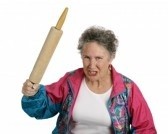 • šaurās, pieguļošās biksēs; 
• šortos; 
• pārāk īsos svārkos (mini); 
• svārkos ar dziļiem šķēlumiem; 
• pārāk spilgtā un izaicinošā tērpā; 
• zeķēs ar rakstiem un krāsainās, rakstainās 
zeķbiksēs.
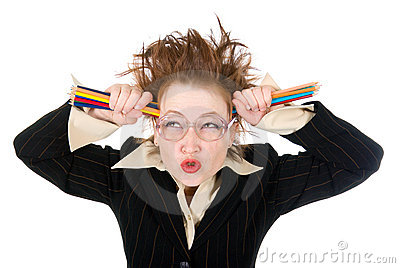 Nav ieteicams
• pārāk svinīgs tērps, ja tas nav atbilstošs situācijai; 
• kleita; 
• dekoltēts tērps; 
• sporta tērps un sporta apavi; 
• pārāk daudz rotaslietu; 
• pārāk daudz dārglietu, piem. pērļu; 
• ielas apavi telpās (zābaki); 
• pārāk gari un spilgti krāsoti nagi; 
• pārmērīga kosmētikas un smaržu lietošana.
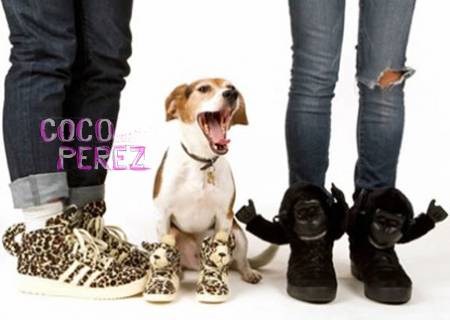 Špikerītis
Līmenis                                    Definīcija 
Diena                                       Līdz 18:00 
Vakars                                      Pēc 18:00 
Vasara                         Aprīļa vidus – septembra sākums 
Ziema                          Septembra sākums – aprīļa vidus 
S.t. (sine tempore – lat.)       Bez kavēšanās 
C.t. (cum tempore – lat.)  Kavēties ne vairāk par 15 min. 
R.S.V.P.                                  Lūgums atbildēt
Krāsas un to pielietojums lietišķajā apģērbā, krāsu psiholoģija
Baltā Gaisma, tīrība, jaunavība, miers, klusums, atturība,godīgums. 
Melnā Nāve, nakts, bēdas, depresija, lepnība, atturība,izsmalcinātība, stabilitāte, neatlaidība, koncentrētība. Visdārgākā un vispieticīgākā. Citas krāsas spēj atklāt ko jaunu vai ko slēpt, bet melnā parāda cilvēka būtību. Gatavība cīņai, nežēlība.. 
Sarkanā Spēks, enerģija, kaislība, drosme, uzdrīkstēšanās, 
neatkarība, atbildība, tieksme pēc pašapliecināšanās. Agresivitāte
. Dzeltenā Prieks, atslābināšanās, svētki, jautrība, skaistums,
ziņkārība, jaunrade, brīvība, griba, pacietība, atklātums, 
optimisms, piemērošanās spēja.
Zaļā Uzticība, cerība, jaunavība, līdzsvars, pastāvīgums. 
Godkārība, valdonīgums, neatlaidība, tieksme dominēt un 
uzsvērt savu unikalitāti. Grūtības ar pielāgošanos.
Zilā Svētīgums, garīgums, pacietība, taktiskums, taisnīgums, iekšējā harmonija, miers, savaldība, gudrība. 
Pelēkā Cieņa, dabiskums. 
Violetā Kaislīgums, garīgie meklējumi, seksualitāte. 
Rozā Maigums, nenopietnība. 
Oranžā Radošums, entuziasms, ārišķības, vulgārisms